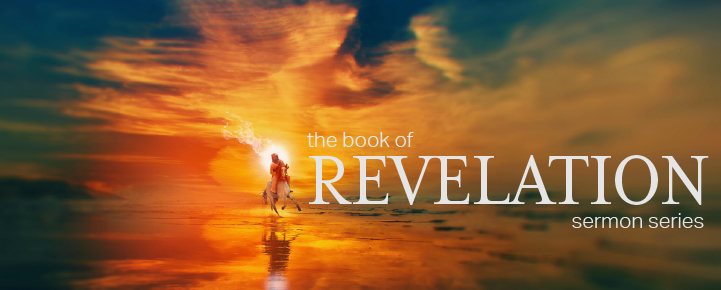 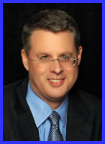 Dr. Andy Woods
Senior Pastor – Sugar Land Bible Church
President – Chafer Theological Seminary
Answering Ten Questions
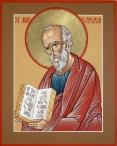 What is the title – Revelation of Jesus Christ
Who wrote it? – John
Where was it written from? – Patmos
To Whom was it written? – The Seven Churches
When was it written? – A.D. 95
How is it organized (outline)? – 3 part outline 
How was it delivered – Seven steps
Why was it written? – Encouragement and holiness
What is it about? – Jesus’ final victory
What makes the book different? – OT relationship
Prologue (Rev. 1:1-8)
Title (1a)
Chain of Communication (1b-2)
Blessing (3)
Author (4a)
Audience (4b)
Greeting (4c)
Source (4d-5a)
Subject (5b-8)
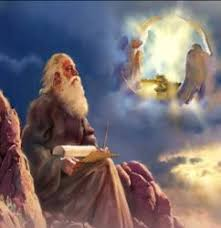 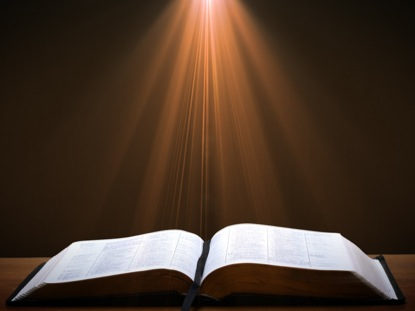 Revelation 1:19
“Therefore write the things which you have seen, and the things which are, and the things which will take place after these things [meta tauta].”
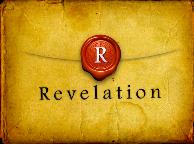 Revelation 1:19
Seen (Chapter 1)
Are (Chapters 2–3)
After these things (Chapters 4–22)
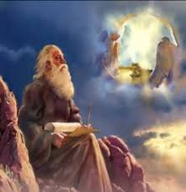 Revelation 1:19
Seen (Chapter 1)
Are (Chapters 2–3)
After these things (Chapters 4–22)
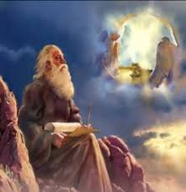 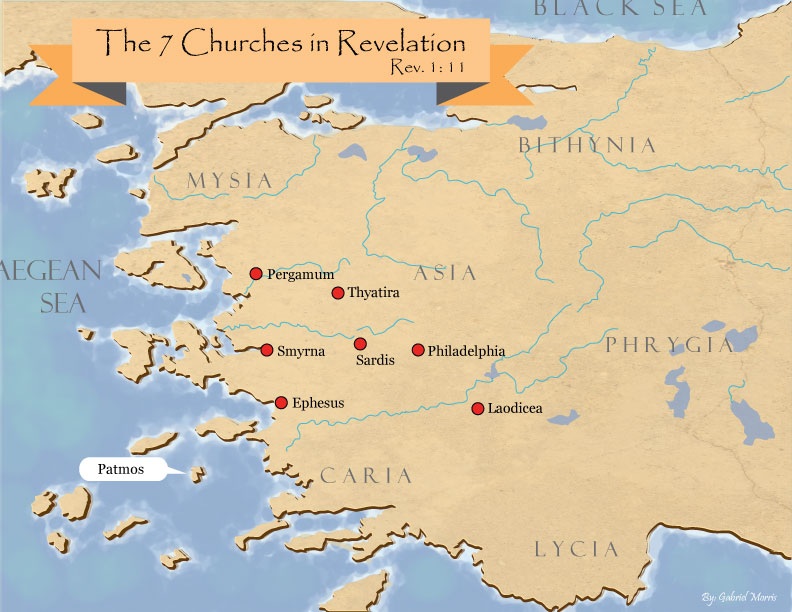 Pattern of the Letters in Revelation 2–3
Destination
Description of Christ (Rev. 1)
Commendation
Rebuke
Exhortation to change
Consequence
Exhortation to listen
Promise to overcomers (Rev. 21–22)
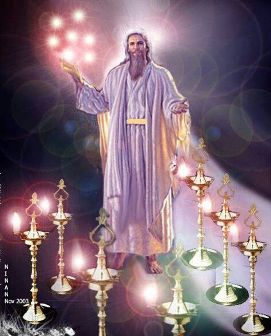 Sardis Revelation 3:1-6
Destination (1a)
Description of Christ (1b)
Commendation (1c)
Rebuke (1d)
Exhortation (2a-3c)
Consequence (3d-4)
Promise to overcomers (5)
Exhortation to listen (6)
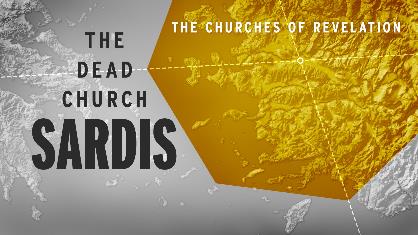 Sardis Revelation 3:1-6
Destination (1a)
Description of Christ (1b)
Commendation (1c)
Rebuke (1d)
Exhortation (2a-3c)
Consequence (3d-4)
Promise to overcomers (5)
Exhortation to listen (6)
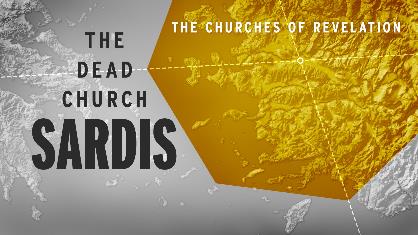 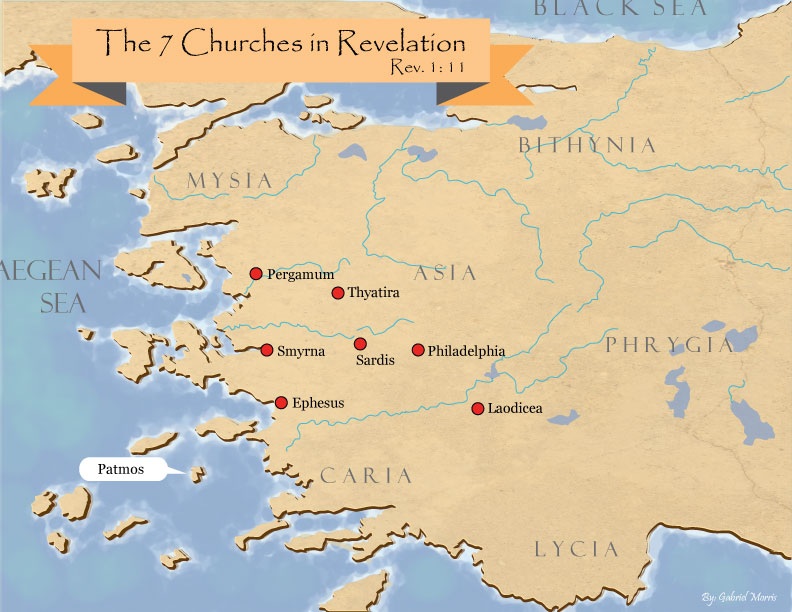 Sardis Revelation 3:1-6
Destination (1a)
Description of Christ (1b)
Commendation (1c)
Rebuke (1d)
Exhortation (2a-3c)
Consequence (3d-4)
Promise to overcomers (5)
Exhortation to listen (6)
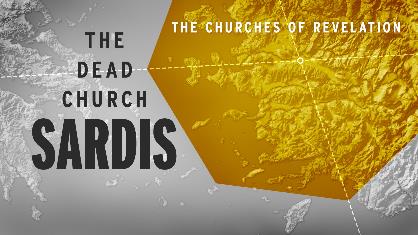 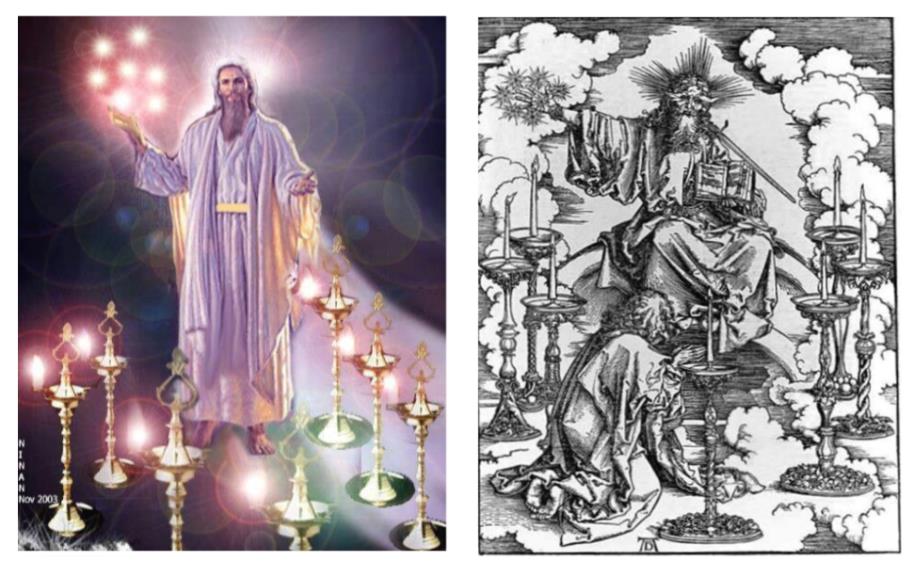 2. Description of Christ to Sardis (Rev. 3:1b)
Has the seven Spirits of God
Has the seven stars
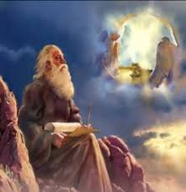 Sardis Revelation 3:1-6
Destination (1a)
Description of Christ (1b)
Commendation (1c)
Rebuke (1d)
Exhortation (2a-3c)
Consequence (3d-4)
Promise to overcomers (5)
Exhortation to listen (6)
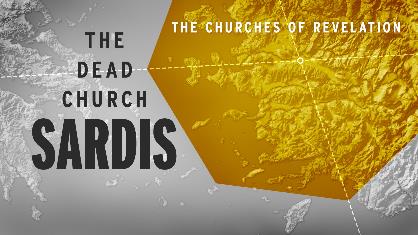 Sardis Revelation 3:1-6
Destination (1a)
Description of Christ (1b)
Commendation (1c)
Rebuke (1d)
Exhortation (2a-3c)
Consequence (3d-4)
Promise to overcomers (5)
Exhortation to listen (6)
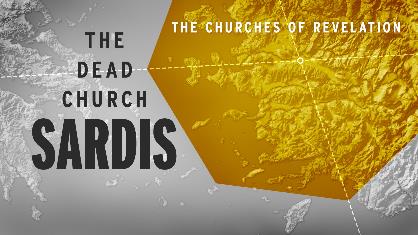 Sardis Revelation 3:1-6
Destination (1a)
Description of Christ (1b)
Commendation (1c)
Rebuke (1d)
Exhortation (2a-3c)
Consequence (3d-4)
Promise to overcomers (5)
Exhortation to listen (6)
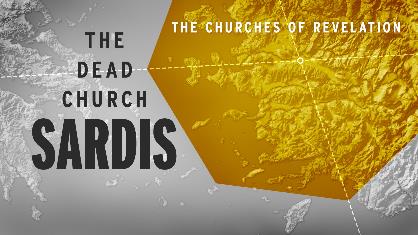 5. So What? - Points of Application!
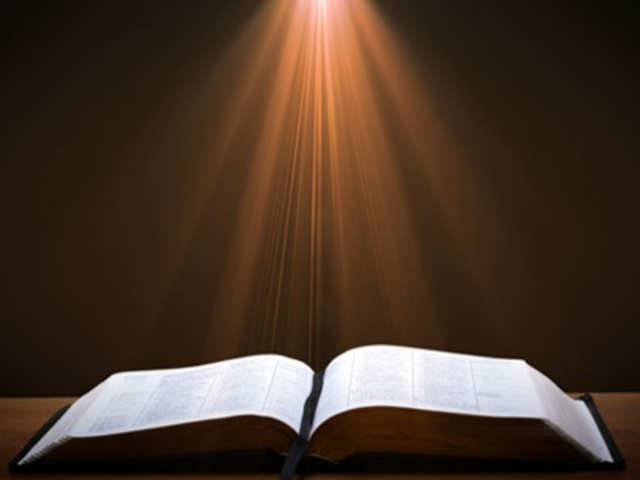 Rev 3:2-3c
“2 Wake up, and strengthen the things that remain, which were about to die; for I have not found your deeds completed in the sight of My God. 3 So remember what you have received and heard; and keep it, and repent.”
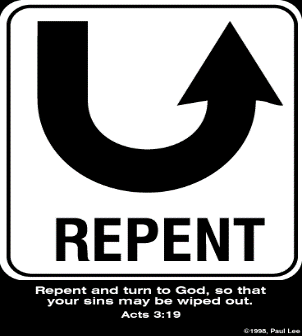 Sardis Revelation 3:1-6
Destination (1a)
Description of Christ (1b)
Commendation (1c)
Rebuke (1d)
Exhortation (2a-3c)
Consequence (3d-4)
Promise to overcomers (5)
Exhortation to listen (6)
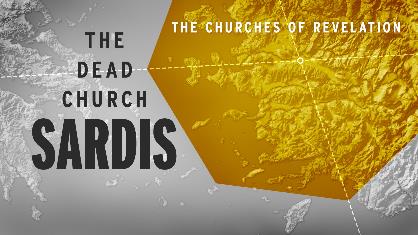 Sardis Revelation 3:1-6
Destination (1a)
Description of Christ (1b)
Commendation (1c)
Rebuke (1d)
Exhortation (2a-3c)
Consequence (3d-4)
Promise to overcomers (5)
Exhortation to listen (6)
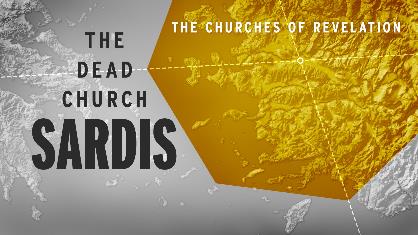 7. Promise to the Overcomers
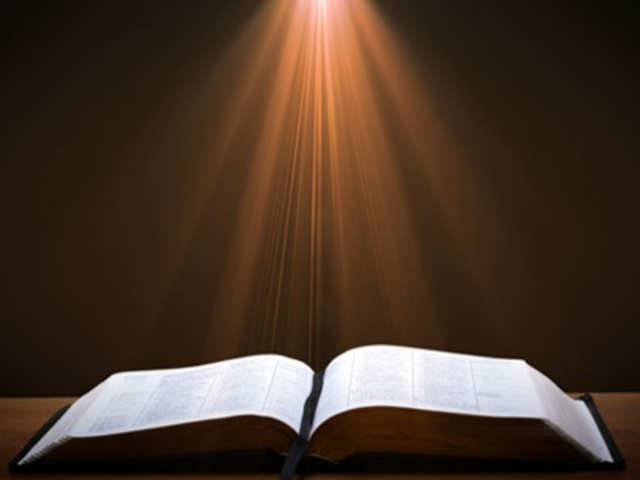 Rev 3:5
“He who overcomes will thus be clothed in white garments; and I will not erase his name from the book of life, and I will confess his name before My Father and before His angels.”
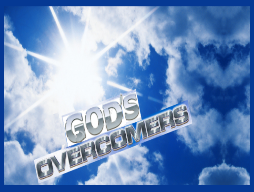 7. Promise to the Overcomers
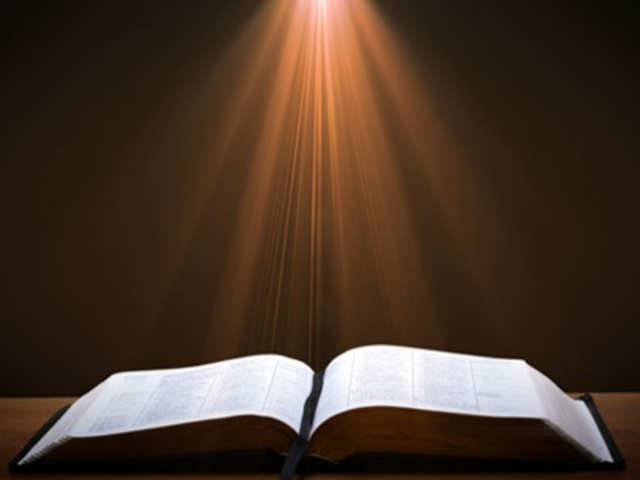 Rev 3:5
“He who overcomes will thus be clothed in white garments; and I will not erase his name from the book of life, and I will confess his name before My Father and before His angels.”
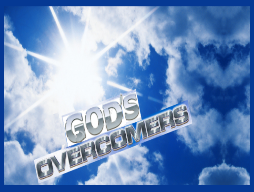 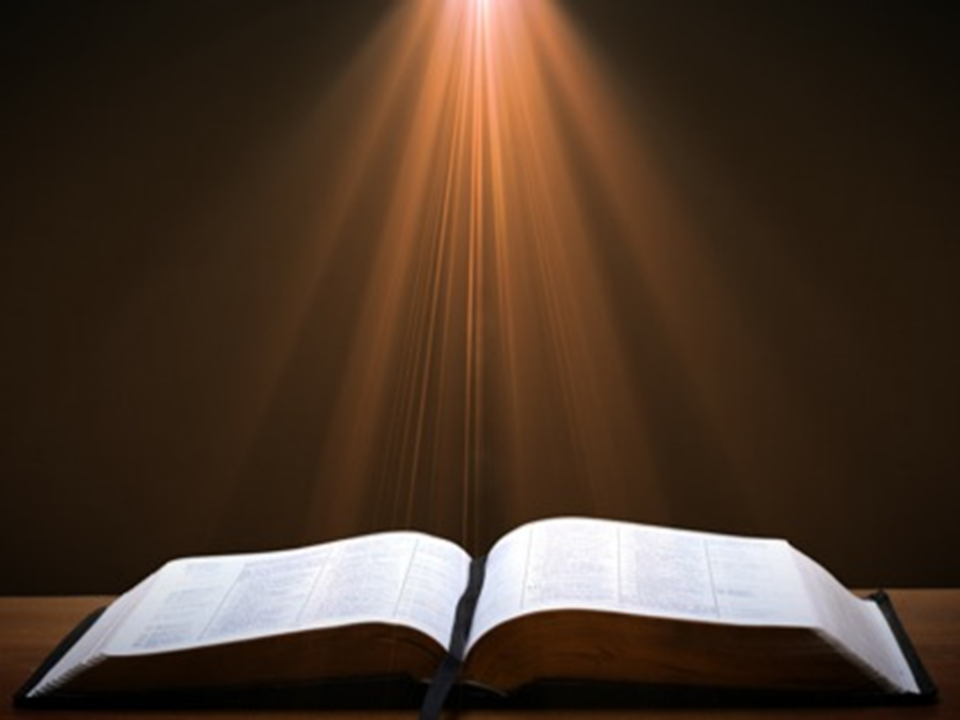 1 John 5:4-5
“4 For whatever is born of God overcomes the world; and this is the victory that has overcome the world—our faith. 5 Who is the one who overcomes the world, but he who believes that Jesus is the Son of God?”
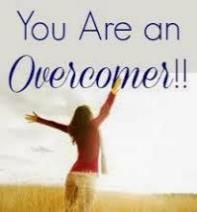 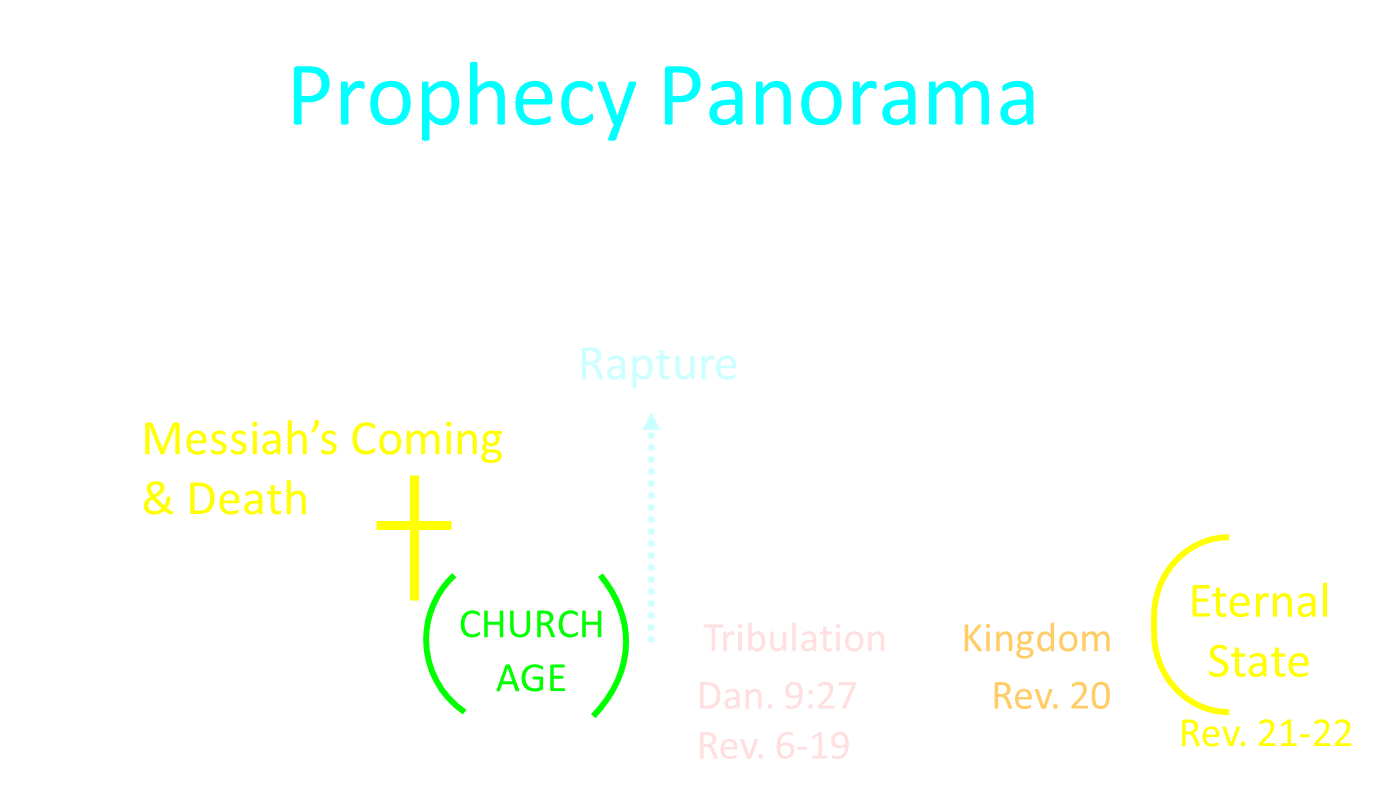 7. Christ’s Promises to Overcomers in Sarids (Rev. 3:5)
Clothed in white ‒ 5a
Name not erased from the Book of Life  ‒ 5b
Confession name before Father & Angels – 5c
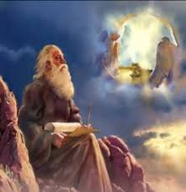 7. Christ’s Promises to Overcomers in Sardis (Rev. 3:5)
Clothed in white ‒ 5a
Name not erased from the Book of Life  ‒ 5b
Confession name before Father & Angels – 5c
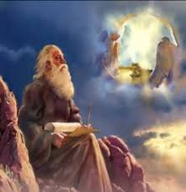 7. Promise to the Overcomers
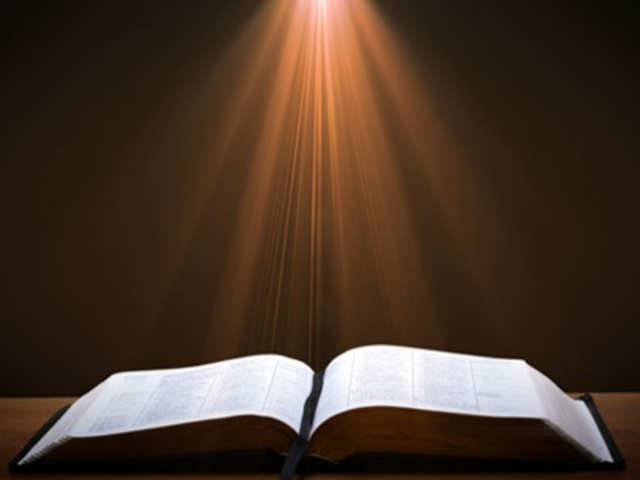 Rev 3:5
“He who overcomes will thus be clothed in white garments; and I will not erase his name from the book of life, and I will confess his name before My Father and before His angels.”
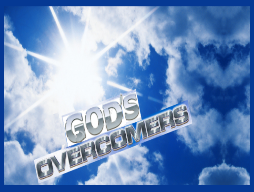 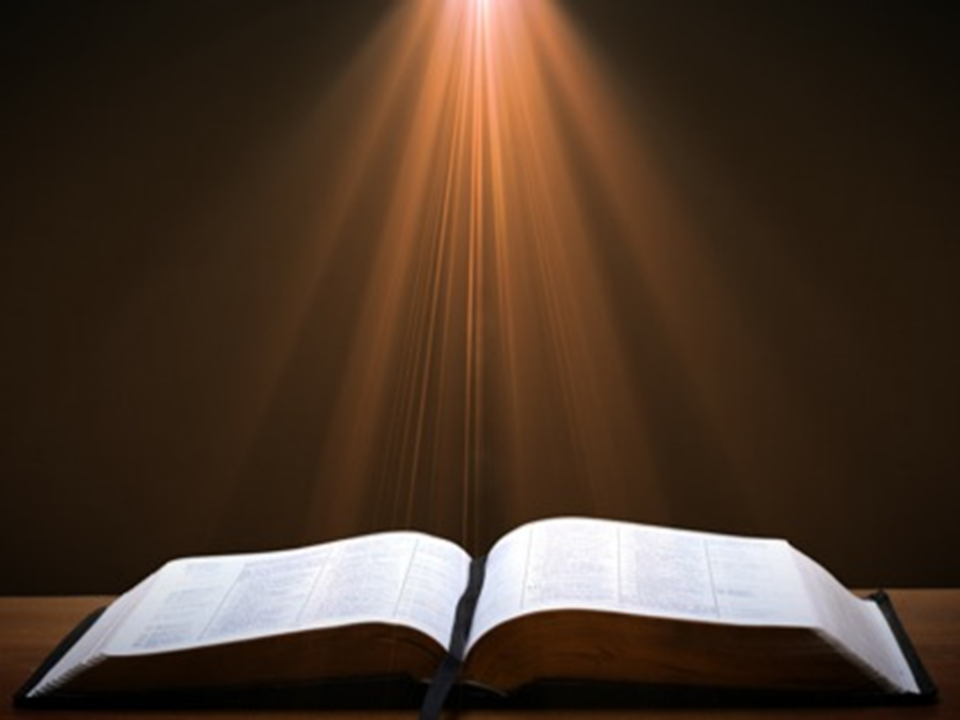 Philippians 3:9
“and may be found in Him, not having a righteousness of my own derived from the Law, but that which is through faith in Christ, the righteousness which comes from God on the basis of faith.”
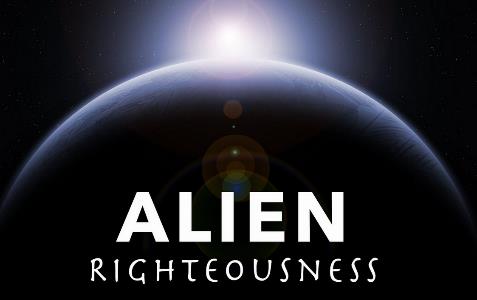 7. Christ’s Promises to Overcomers in Sardis (Rev. 3:5)
Clothed in white ‒ 5a
Name not erased from the Book of Life  ‒ 5b
Confession name before Father & Angels – 5c
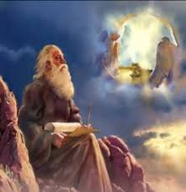 7. Promise to the Overcomers
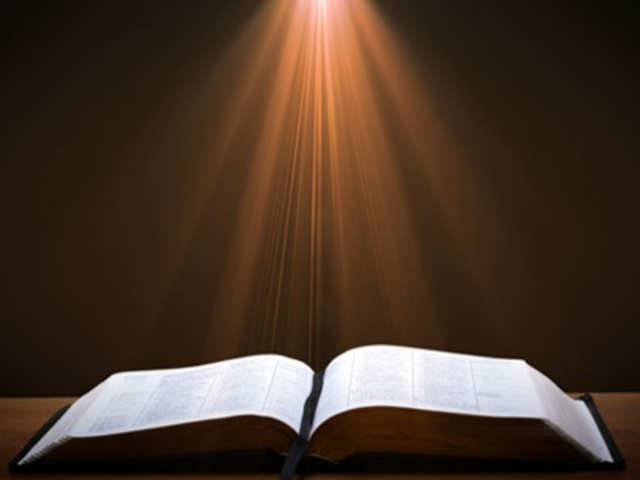 Rev 3:5
“He who overcomes will thus be clothed in white garments; and I will not erase his name from the book of life, and I will confess his name before My Father and before His angels.”
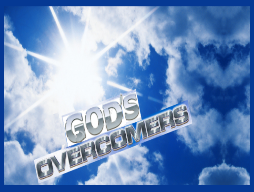 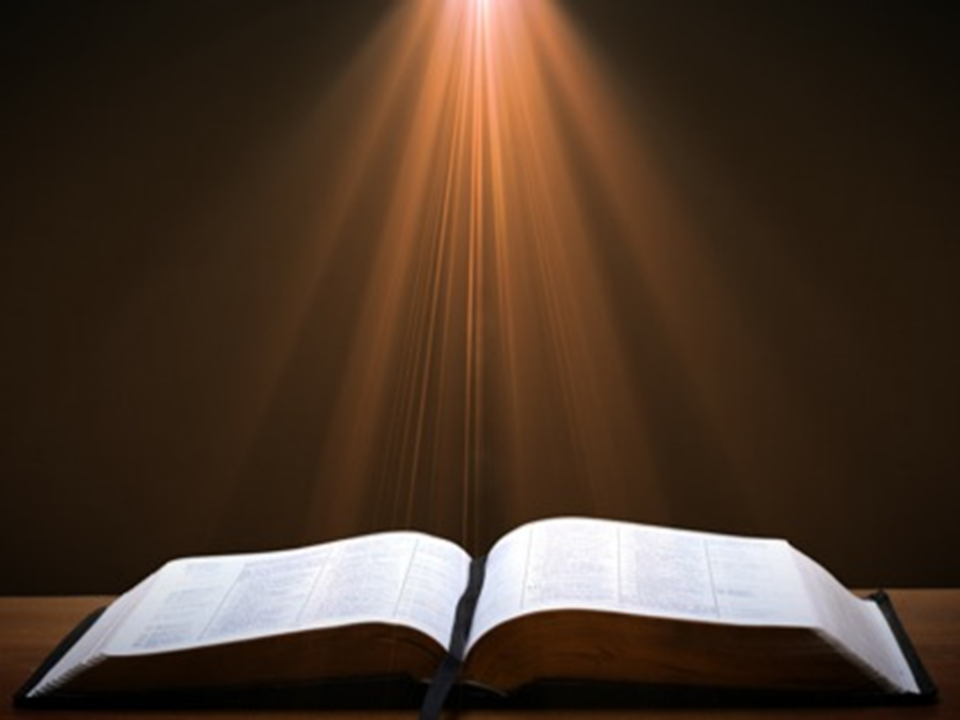 Revelation 3:5
“He who overcomes [nikaō] will thus be clothed in white garments; and I will not erase his name from the book of life, and I will confess his name before My Father and before His angels.”
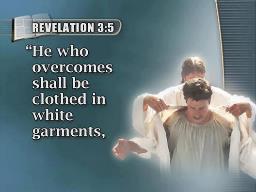 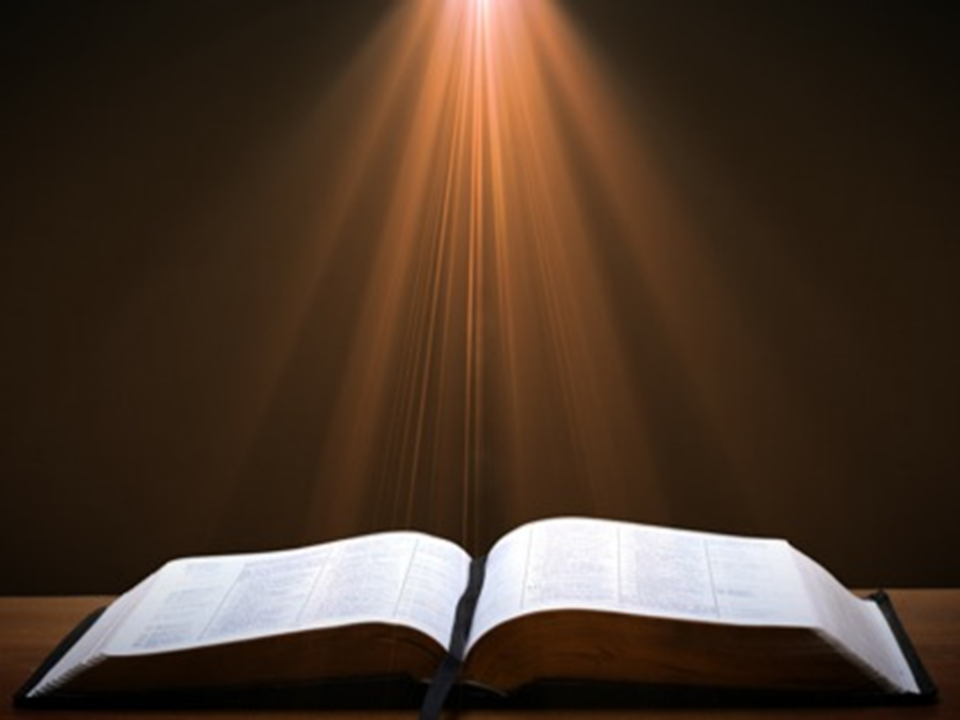 Romans 12:21
“Do not be overcome [nikaō] by evil, but overcome evil with good.”
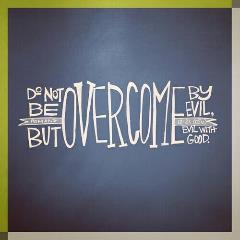 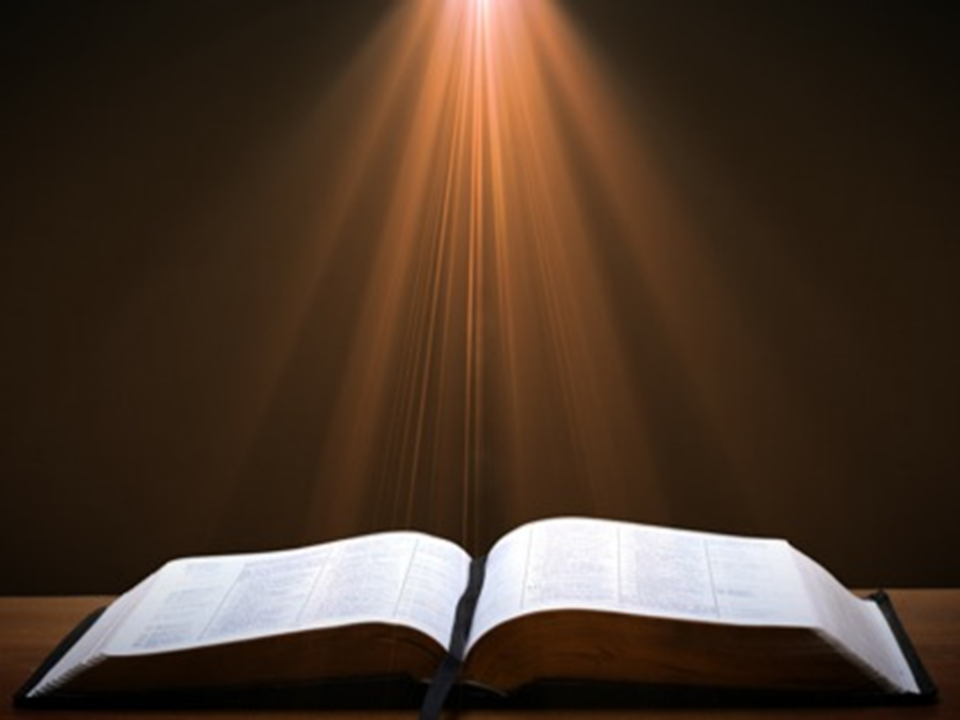 Revelation 3:5
“He who overcomes [nikaō] will thus be clothed in white garments; and I will not erase his name from the book of life, and I will confess his name before My Father and before His angels.”
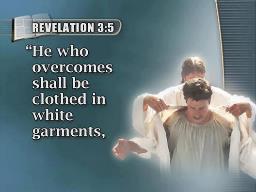 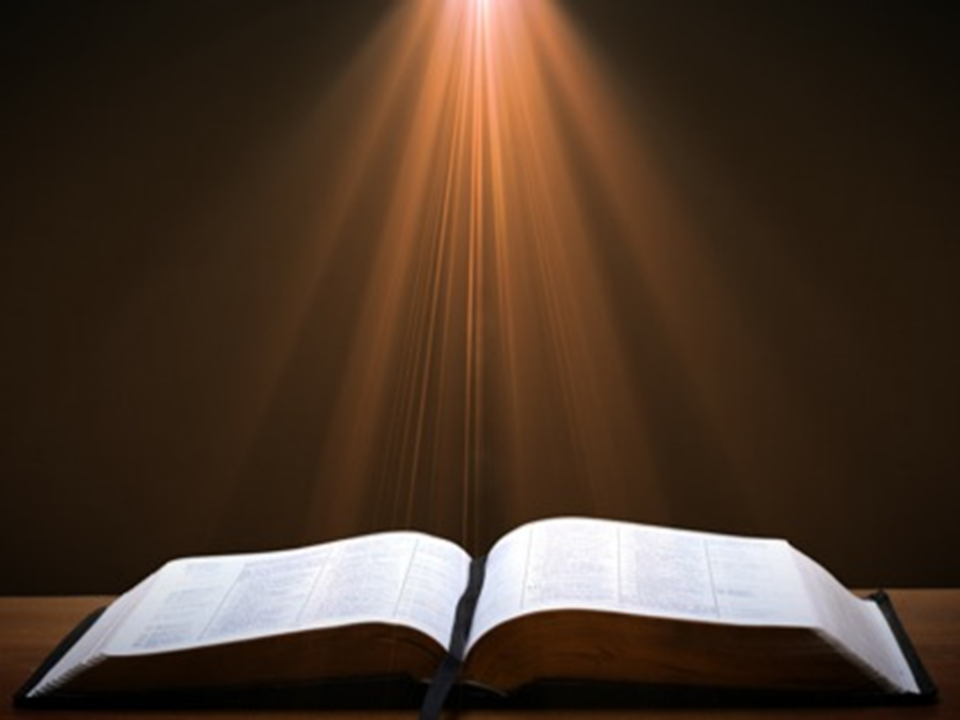 Revelation 5:5
“and one of the elders said to me, ‘Stop weeping; behold, the Lion that is from the tribe of Judah, the Root of David, has overcome [nikaō] so as to open the book and its seven seals.’”
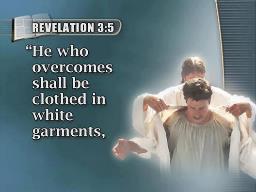 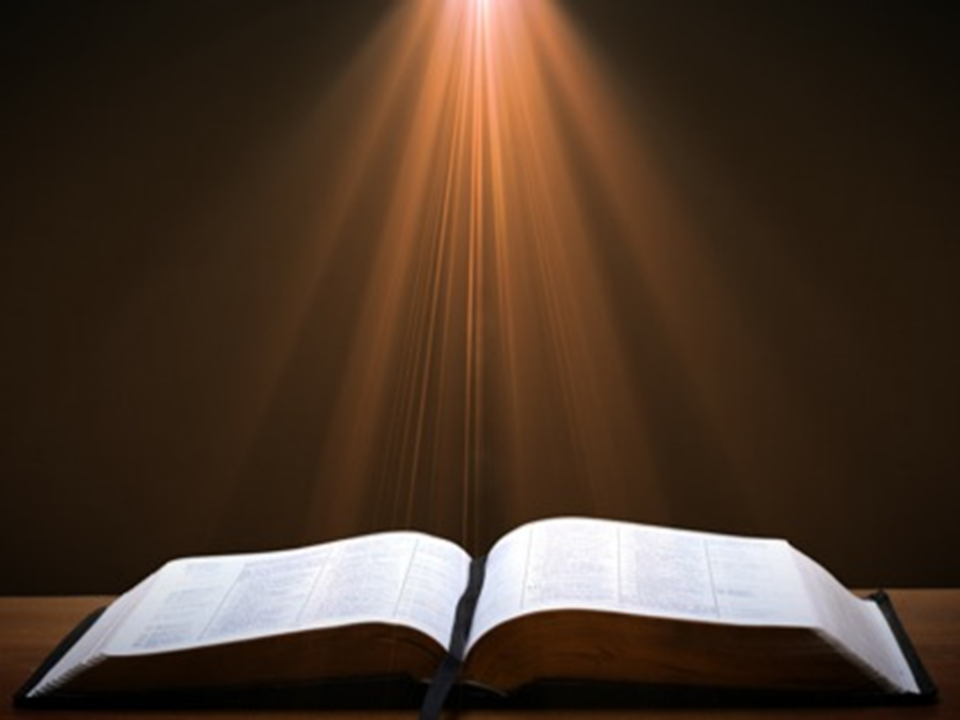 John 16:33
“These things I have spoken to you, so that in Me you may have peace. In the world you have tribulation, but take courage; I have overcome [nikaō; perfect tense] the world.”
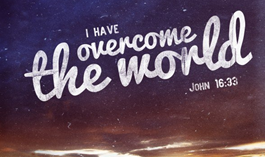 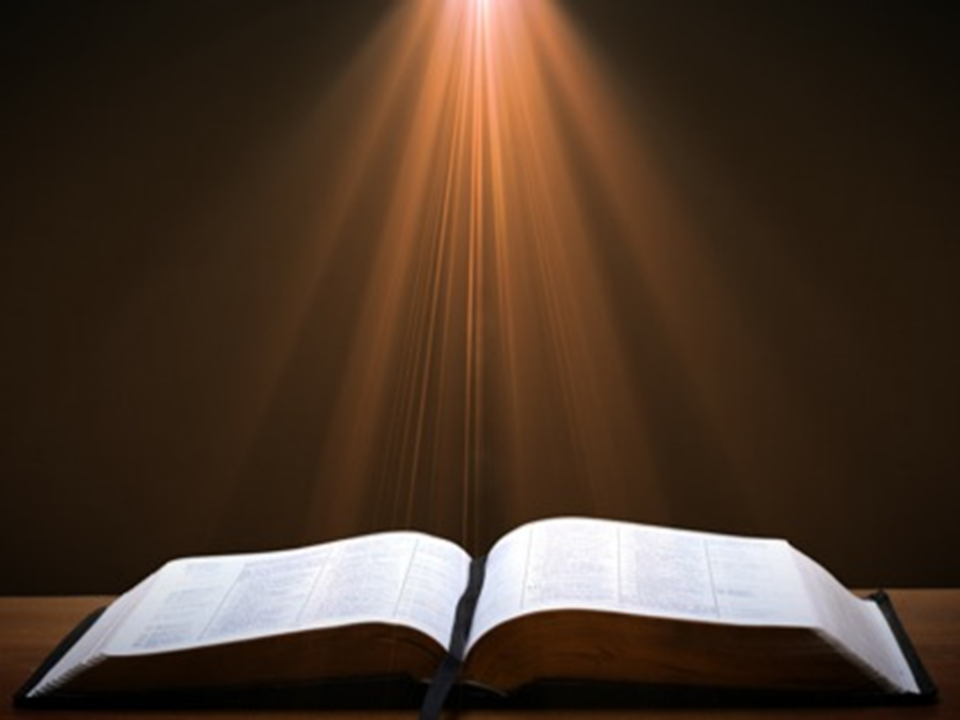 1 John 4:4
“You are from God, little children, and have overcome [nikaō; perfect tense] them; because greater is He who is in you than he who is in the world.”
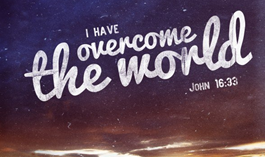 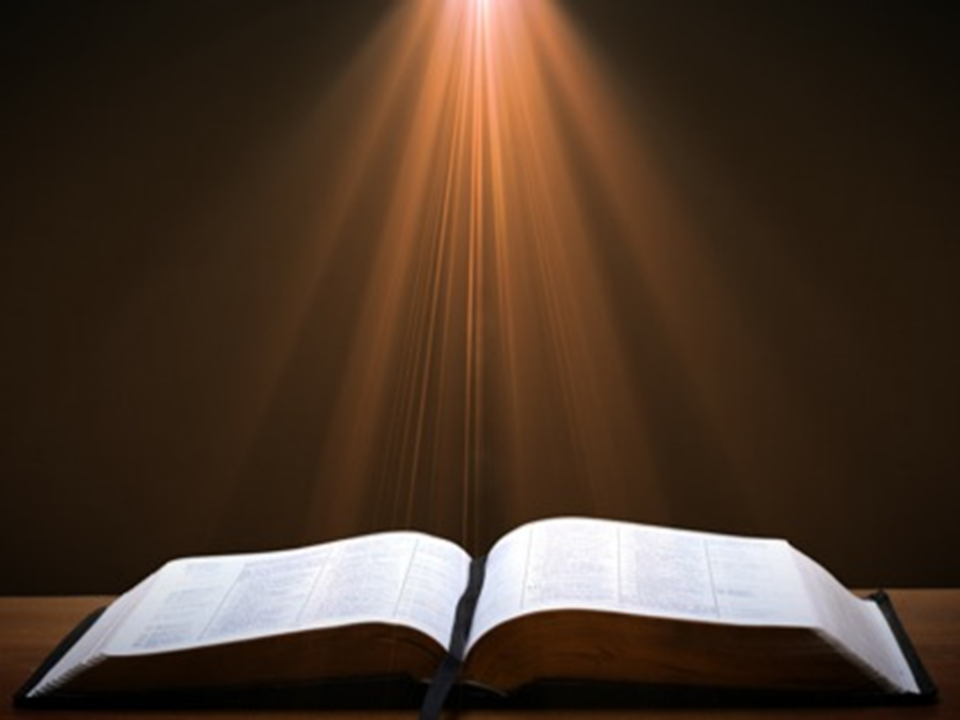 1 John 5:4-5
“For whatever is born of God overcomes [nikaō] the world; and this is the victory that has overcome [nikaō] the world—our faith.5 Who is the one who overcomes [nikaō] the world, but he who believes that Jesus is the Son of God?”
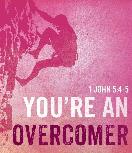 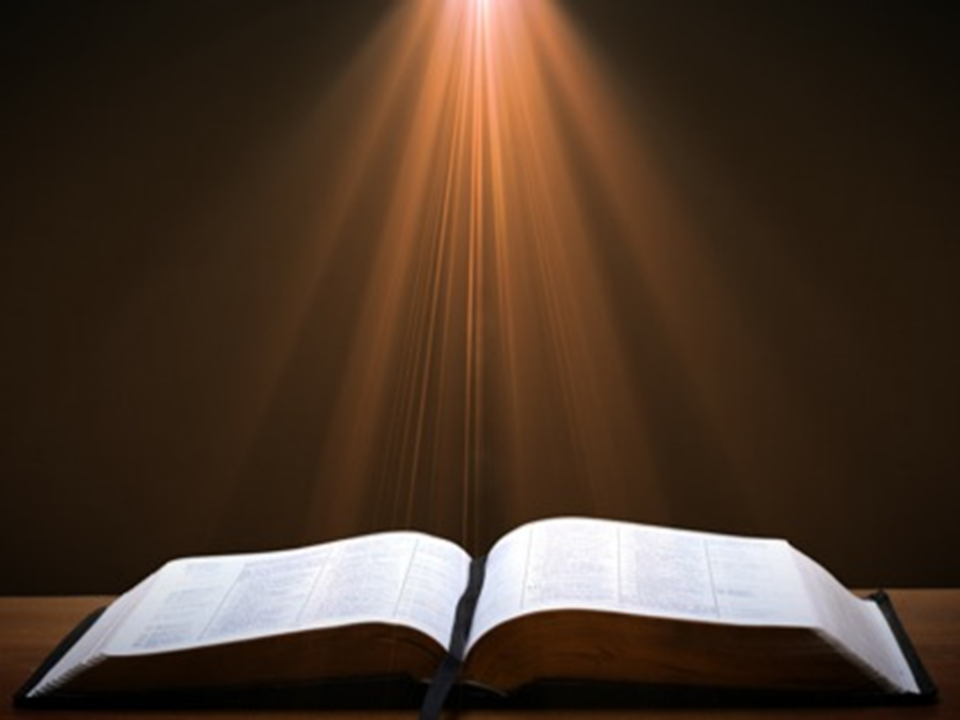 Romans 8:37
“But in all these things we overwhelmingly conquer [hypernikaō, present tense] through Him who loved us.”
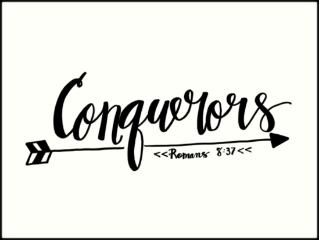 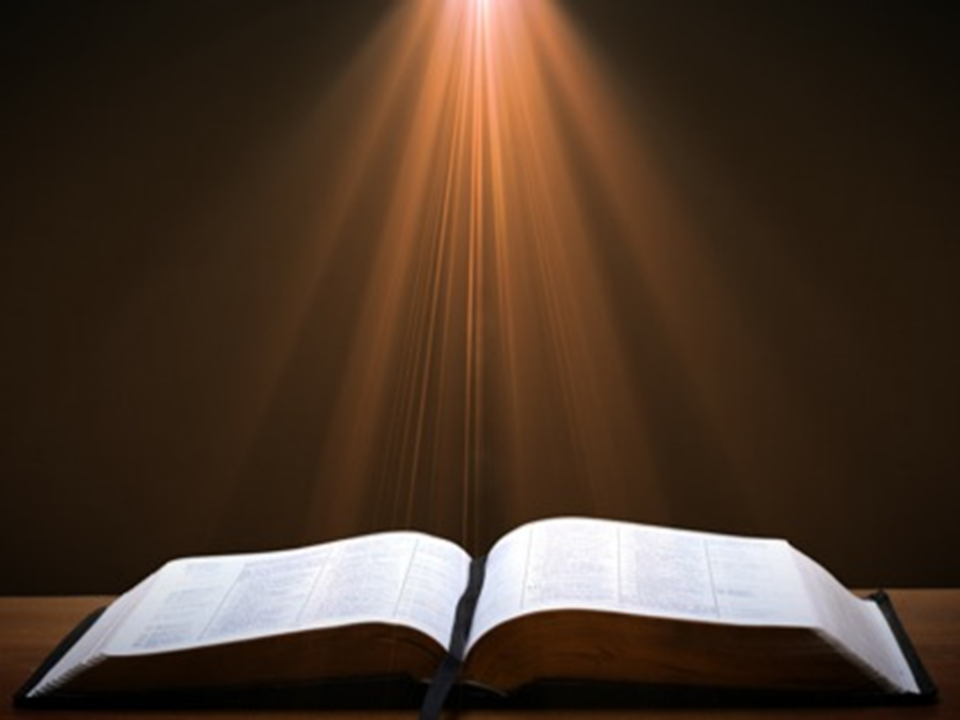 Revelation 21:6-8
“6 Then He said to me, ‘It is done. I am the Alpha and the Omega, the beginning and the end. I will give to the one who thirsts from the spring of the water of life without cost. 7 He who overcomes [nikaō] will inherit these things, and I will be his God and he will be My son. 8 But for the cowardly and unbelieving and abominable and murderers and immoral persons and sorcerers and idolaters and all liars, their part will be in the lake that burns with fire and brimstone, which is the second death.’”
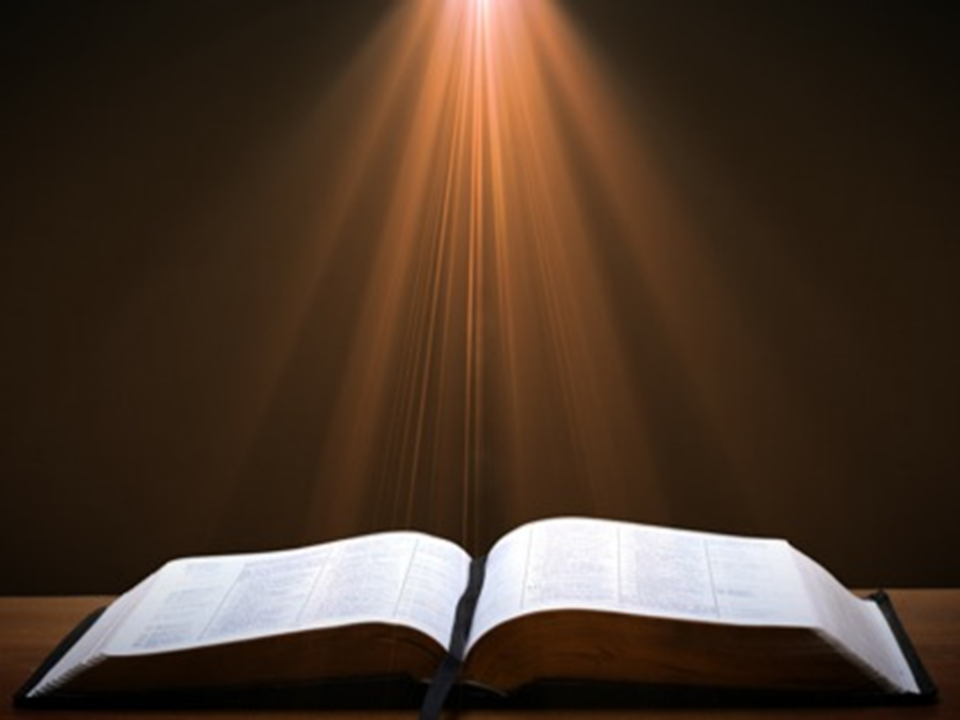 Revelation 3:5
“He who overcomes [all believers; nikaō] will thus be clothed in white garments; and I will not erase his name from the book of life, and I will confess his name before My Father and before His angels.”
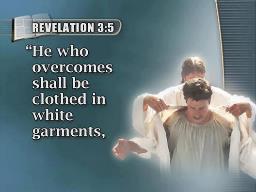 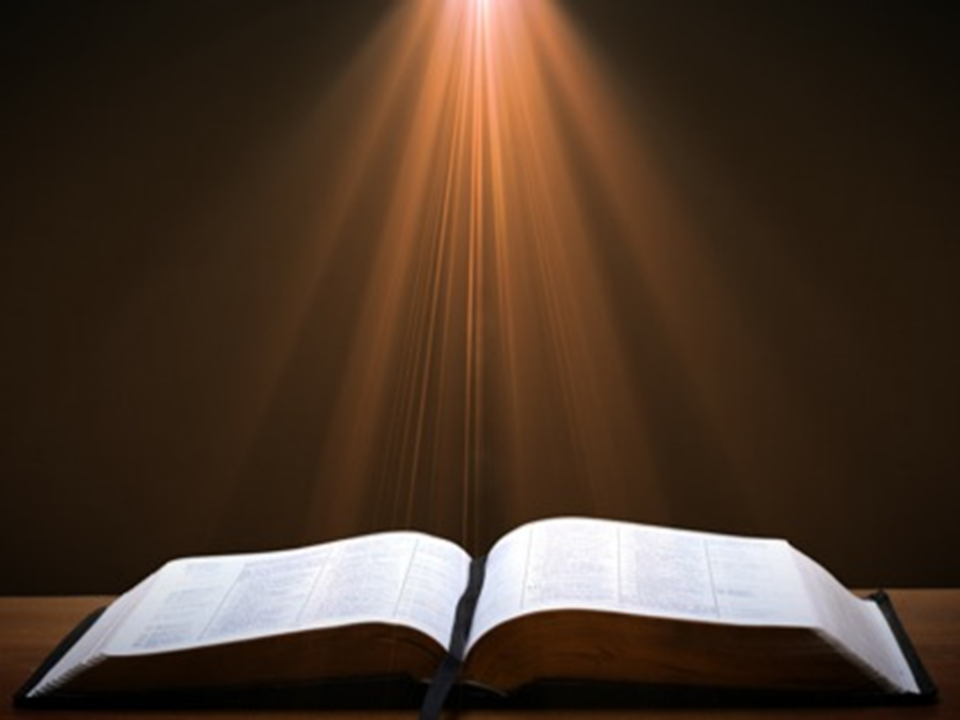 Revelation 3:5
“He who overcomes [all believers; nikaō] will thus be clothed in white garments; and I will not [ou mē; not ever, no not ever] erase his name from the book of life, and I will confess his name before My Father and before His angels.”
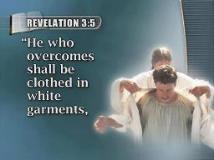 [Speaker Notes: Emphatic negation is indicated by οὐ μή plus the aorist subjunctive or, less frequently, οὐ μή plus the future indicative (e.g., Matt 26:35; Mark 13:31; John 4:14; 6:35). This is the strongest way to negate something in Greek. …a soteriological theme is frequently found in such statements, especially in John: what is negatived is the possibility of the loss of salvation.  Wallace, D. B. (1996). Greek Grammar beyond the Basics: An Exegetical Syntax of the New Testament (p. 468). Grand Rapids, MI: Zondervan.]
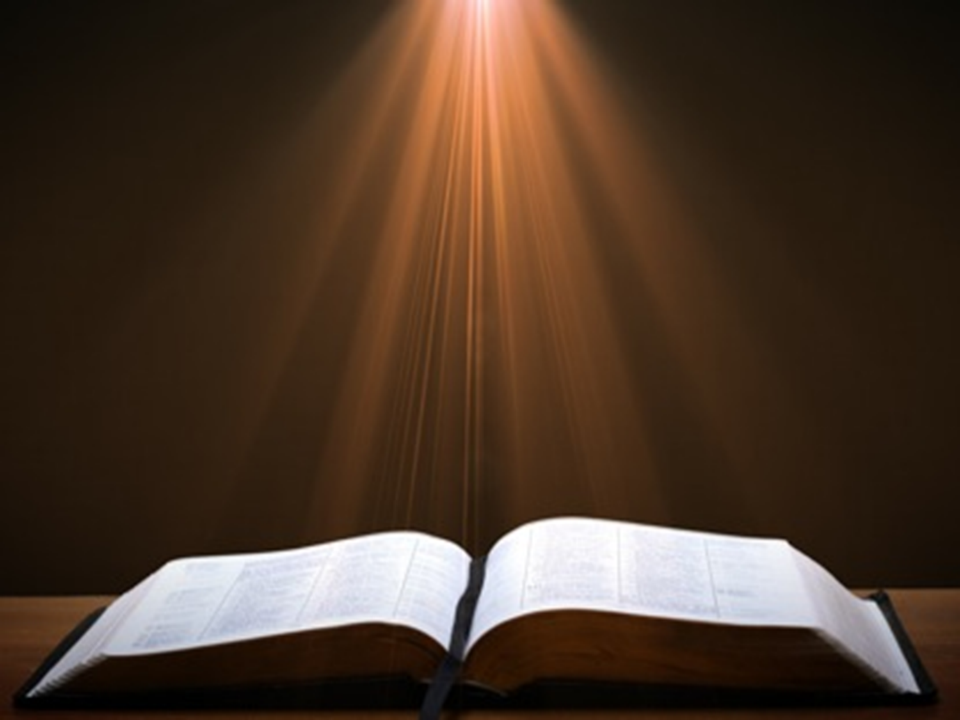 John 10:27-29
27“My sheep hear My voice, and I know them, and they follow Me; 28 and I give eternal life to them, and they will never perish  [ou mē; aiōnia]; and no one will snatch them out of My hand. 29 My Father, who has given them to Me, is greater than all; and no one is able to snatch them out of the Father’s hand.”
[Speaker Notes: Emphatic negation is indicated by οὐ μή plus the aorist subjunctive or, less frequently, οὐ μή plus the future indicative (e.g., Matt 26:35; Mark 13:31; John 4:14; 6:35). This is the strongest way to negate something in Greek. …a soteriological theme is frequently found in such statements, especially in John: what is negatived is the possibility of the loss of salvation.  Wallace, D. B. (1996). Greek Grammar beyond the Basics: An Exegetical Syntax of the New Testament (p. 468). Grand Rapids, MI: Zondervan.]
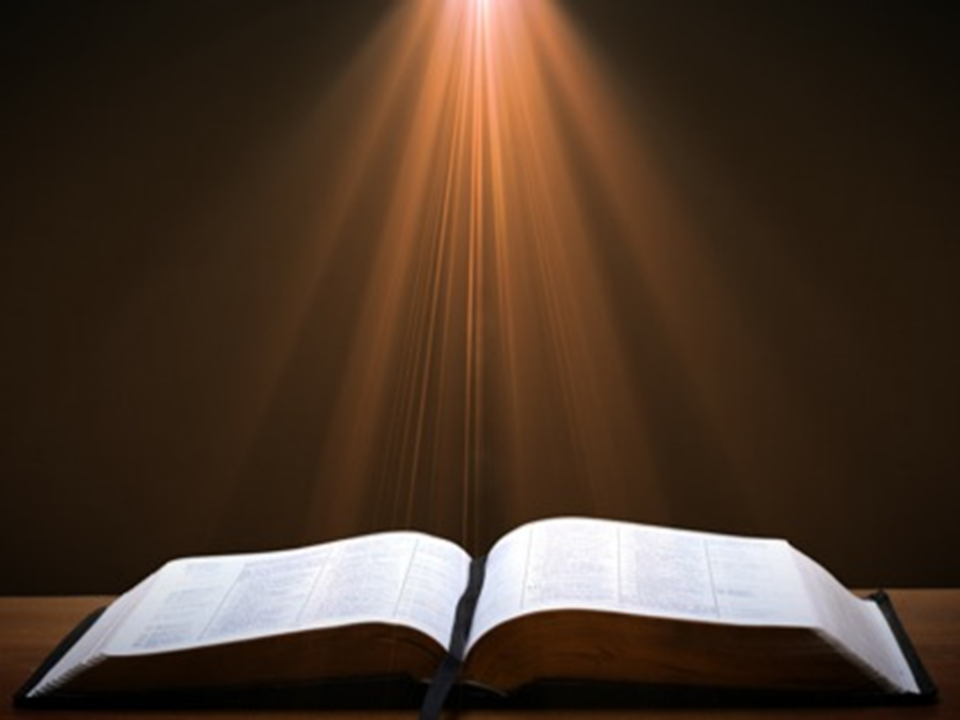 Philippians 4:2-3
“2 I urge Euodia and I urge Syntyche to live in harmony in the Lord.3 Indeed, true companion, I ask you also to help these women who have shared my struggle in the cause of the gospel, together with Clement also and the rest of my fellow workers, whose names are in the book of life.”
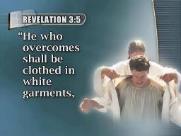 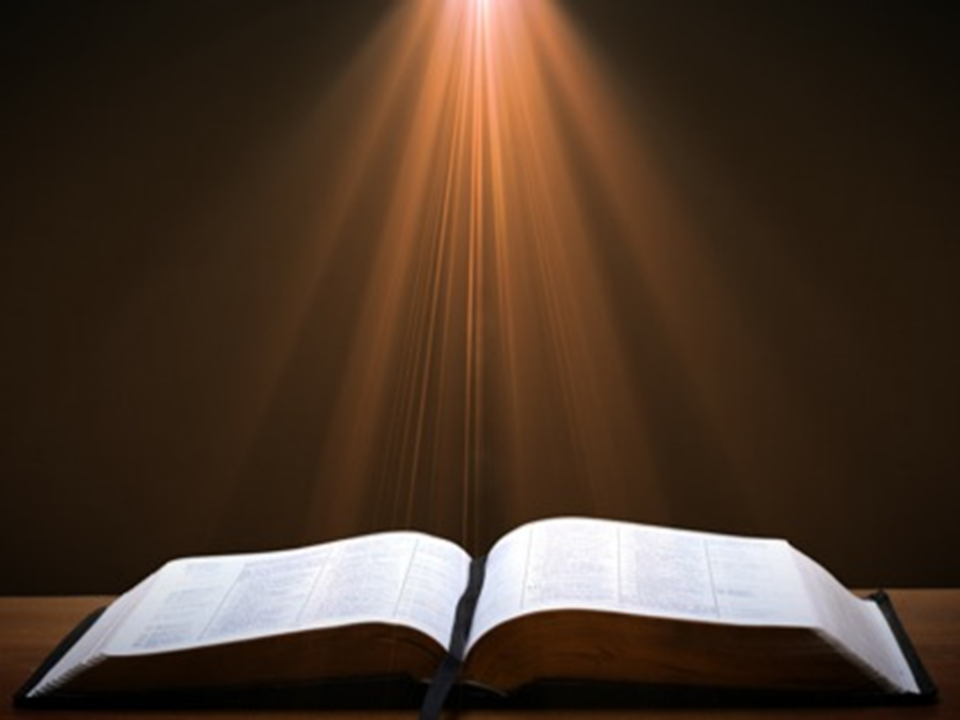 Luke 10:17, 20
“17 The seventy returned with joy, saying, ‘Lord, even the demons are subject to us in Your name’.…20 ‘Nevertheless do not rejoice in this, that the spirits are subject to you, but rejoice that your names are recorded in heaven.’”
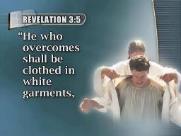 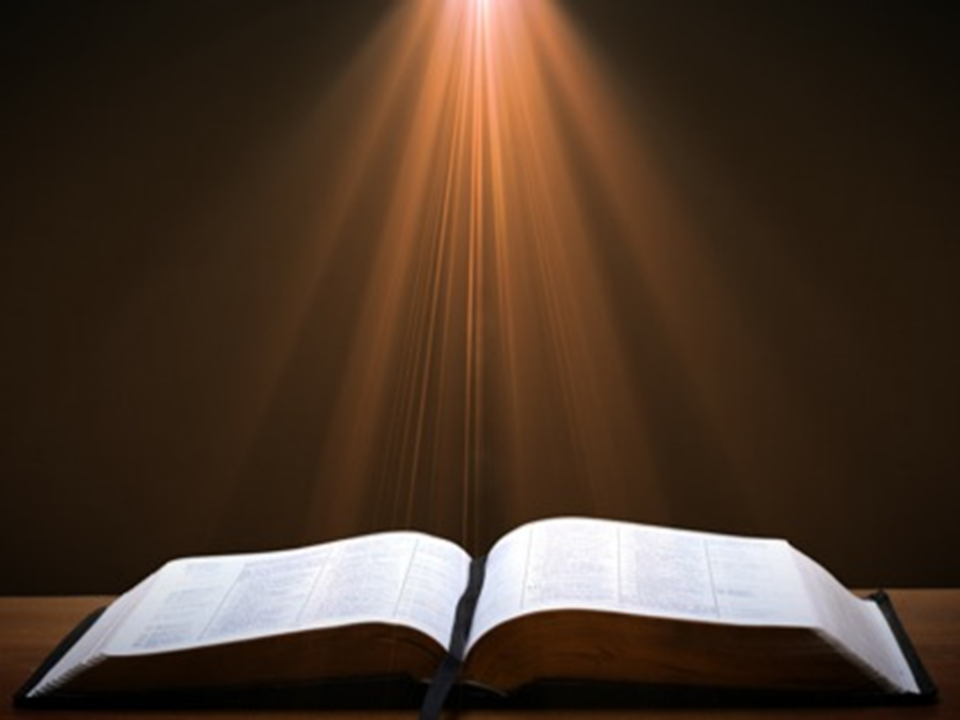 Exodus 32:32
“But now, if You will, forgive their sin—and if not, please blot me out from Your book which You have written!”
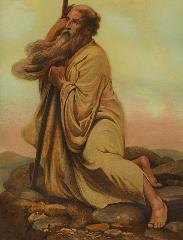 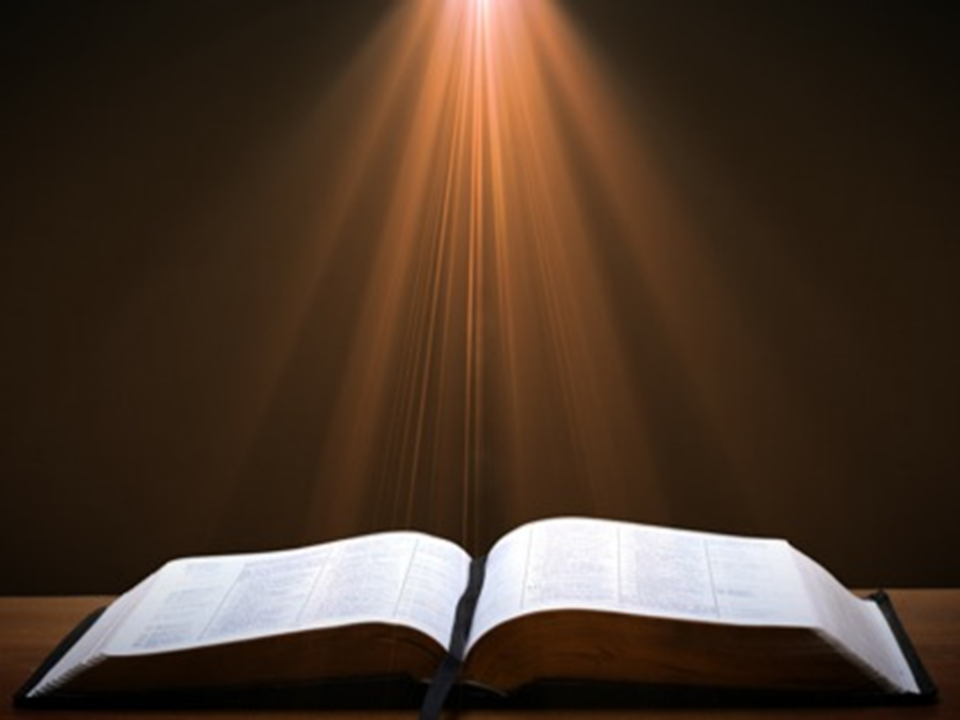 Psalm 69:28
“May they be blotted out of the book of life And may they not be recorded with the righteous.”
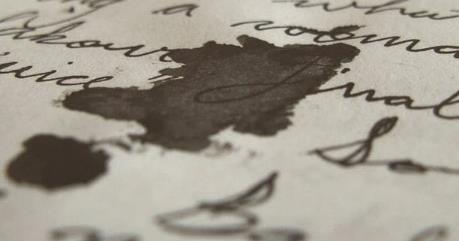 7. Christ’s Promises to Overcomers in Sardis (Rev. 3:5)
Clothed in white ‒ 5a
Name not erased from the Book of Life  ‒ 5b
Confession name before Father & Angels – 5c
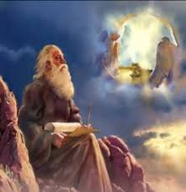 7. Promise to the Overcomers
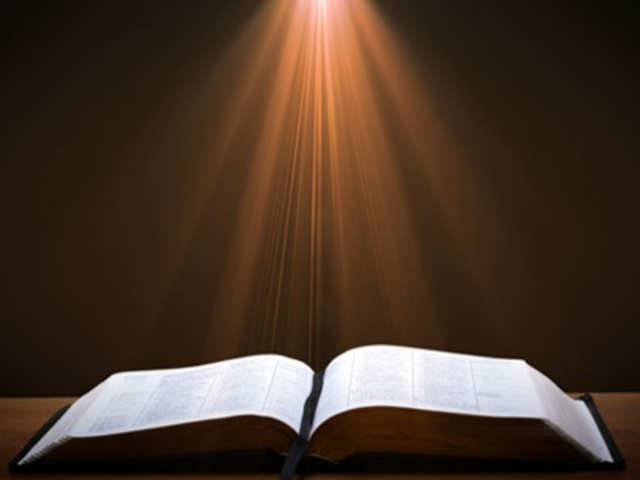 Rev 3:5
“He who overcomes will thus be clothed in white garments; and I will not erase his name from the book of life, and I will confess his name before My Father and before His angels.”
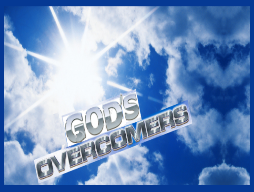 Sardis Revelation 3:1-6
Destination (1a)
Description of Christ (1b)
Commendation (1c)
Rebuke (1d)
Exhortation (2a-3c)
Consequence (3d-4)
Promise to overcomers (5)
Exhortation to listen (6)
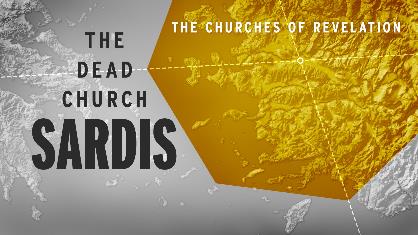 8. Exhortation to Listen
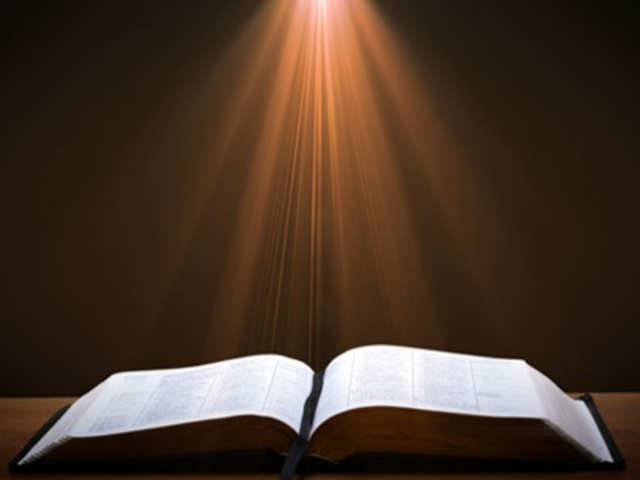 Rev 3:6
“He who has an ear, let him hear what the Spirit says to the churches.”
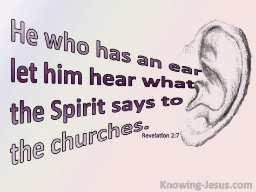 8. Exhortation to Listen
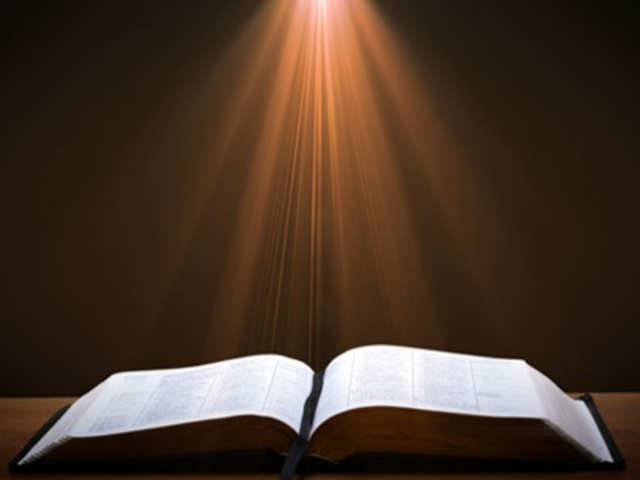 Rev 3:6
“He who has an ear, let him hear what the Spirit says to the churches.”
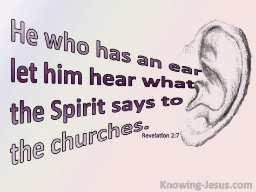 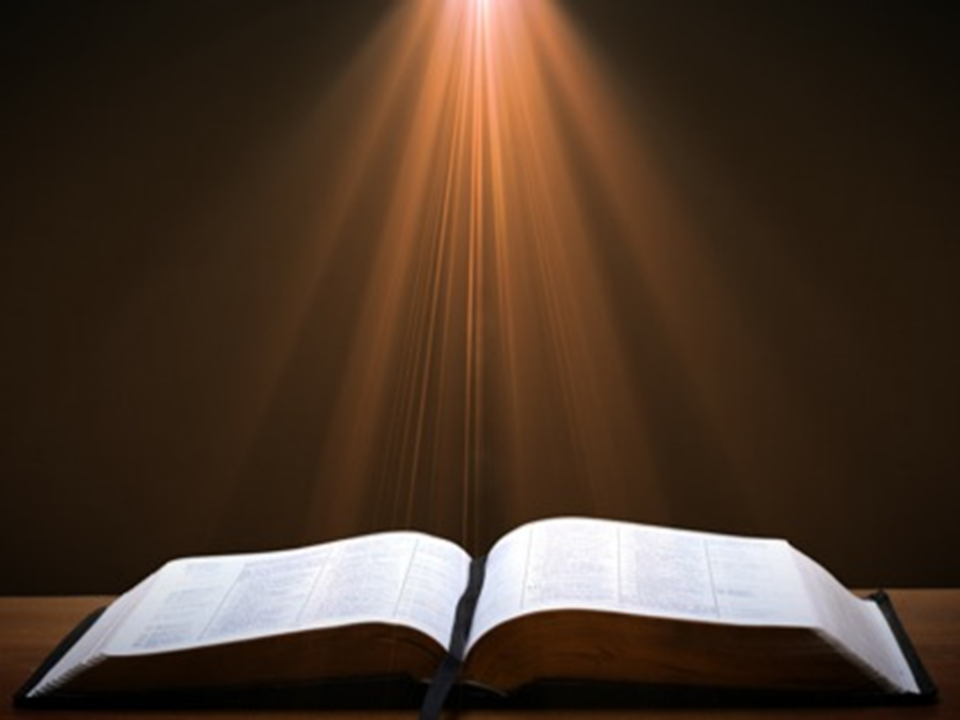 Deuteronomy 6:4-7
4 “Hear, O Israel! The Lord is our God, the Lord is one!...6 These words, which I am commanding you today, shall be on your heart. 7 You shall teach them diligently to your sons and shall talk of them when you sit in your house and when you walk by the way and when you lie down and when you rise up.”
8. Exhortation to Listen
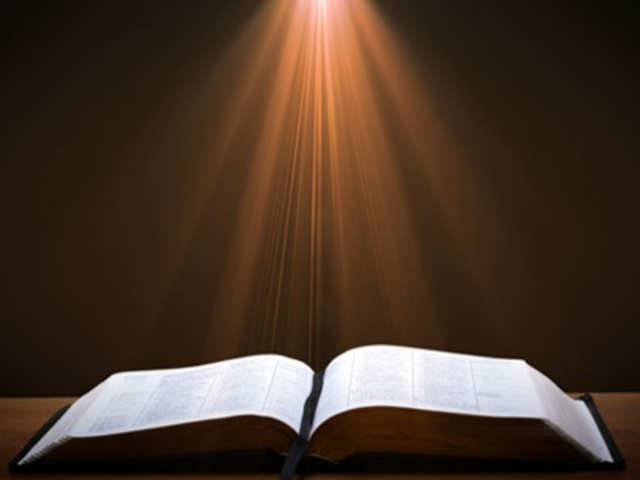 Rev 3:6
“He who has an ear, let him hear what the Spirit says to the churches.”
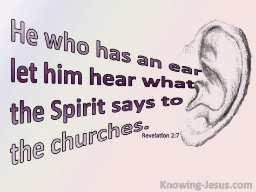 Conclusion
Sardis Revelation 3:1-6
Destination (1a)
Description of Christ (1b)
Commendation (1c)
Rebuke (1d)
Exhortation (2a-3c)
Consequence (3d-4)
Promise to overcomers (5)
Exhortation to listen (6)
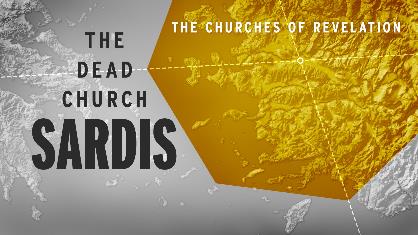 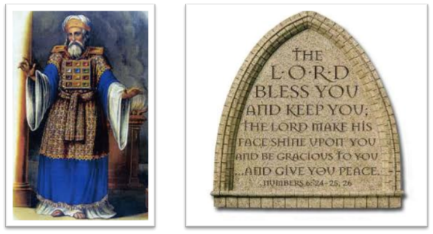 “The Lord bless you and keep you;  the Lord make his face shine on you and be gracious to you;  the Lord turn his face toward you and give you peace.” (NIV)